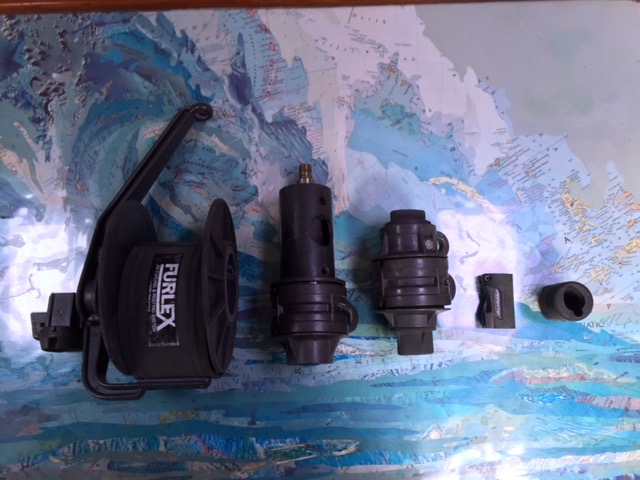 FURLEX 300 für 8mm Vorstag